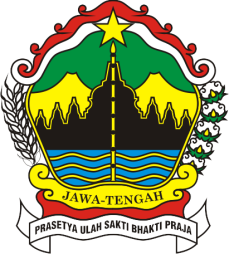 LAPORAN KINERJA 2018
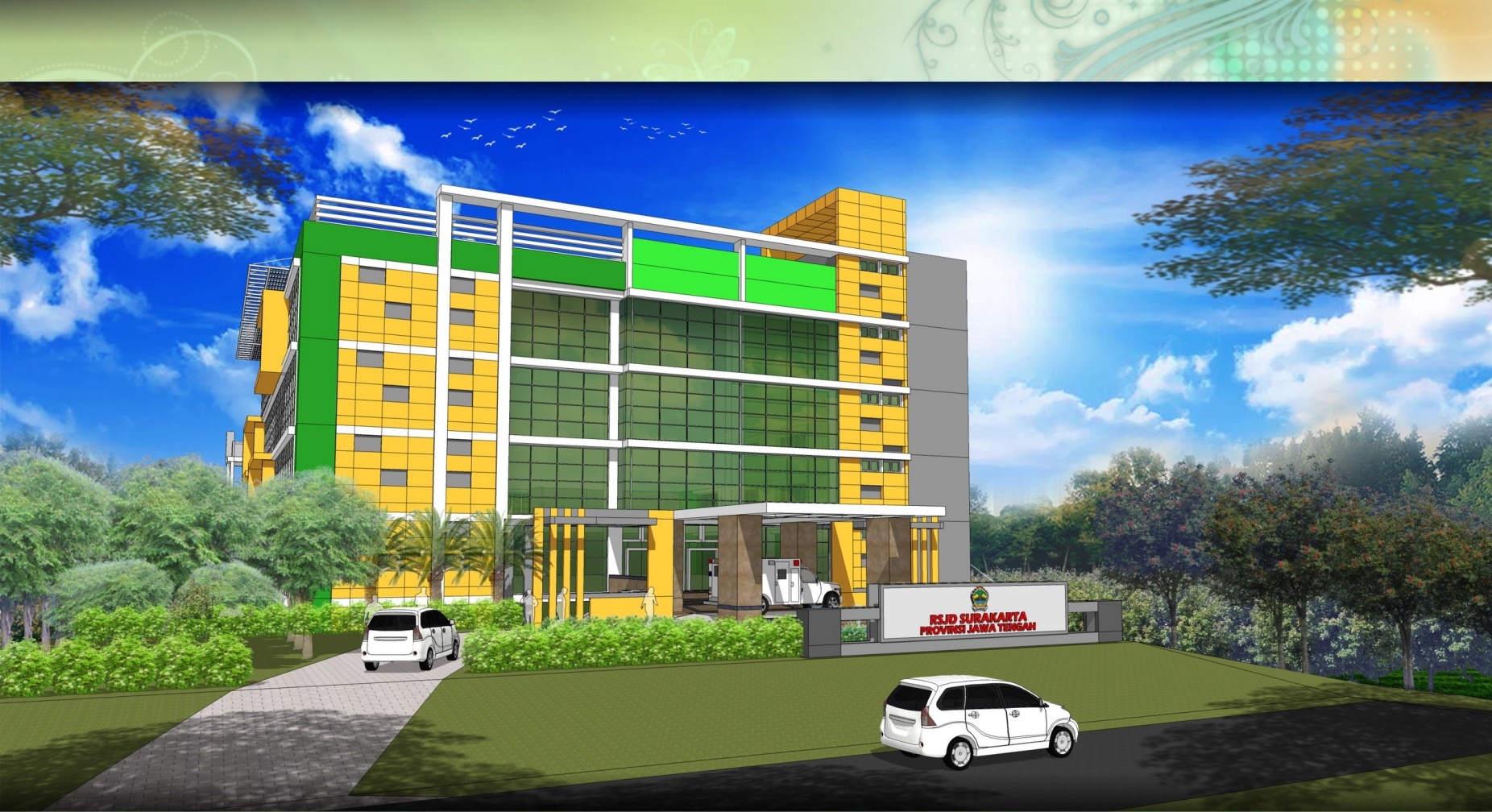 SEPTEMBER
RSJD 
dr. ARIF ZAINUDIN
1
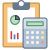 KINERJA ANGGARAN
2
REALISASI ANGGARAN
1
77,19%
3
2
REALISASI BELANJA LANGSUNG
4
3
REALISASI ANGGARAN BLUD
5
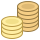 KINERJA PENDAPATAN
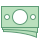 6
REALISASI PENDAPATAN
1
7
REALISASI PENDAPATAN
8
REALISASI PENDAPATAN PER KEGIATAN
2
75,46%
9
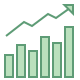 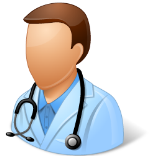 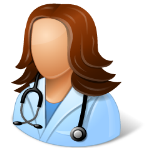 KINERJA PELAYANAN
10
CAPAIAN KINERJA PELAYANAN
1
11
12
B O R ( % )
L O S ( Hari  )
13
Cakupan Kunjungan Rawat Jalan
Cakupan Kunjungan Rawat Inap
14
Kunjungan IGD
PELAYANAN BERDASARKAN CARA BAYAR
2
RAWAT JALAN
RAWAT INAP
16
Pelayanan Berdasarkan Cara Bayar Sampai Dengan Bulan September 2018
Rawat Jalan
Rawat Inap
17
KUNJUNGAN BERDASARKAN WILAYAH
3
RAWAT JALAN
18
RAWAT INAP
19
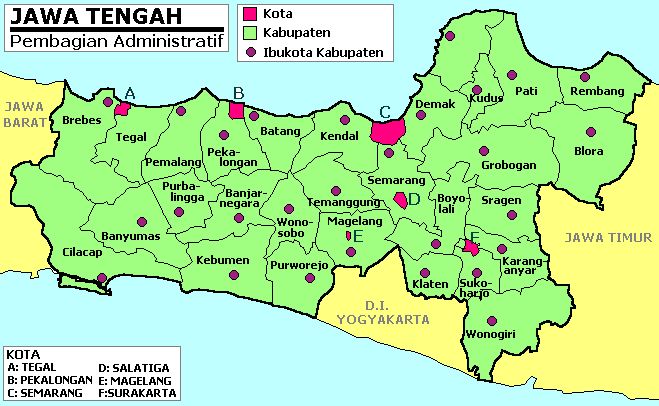 RAWAT JALAN
SKA
5.571
DATA WILAYAH CAKUPAN SURAKARTA & JAWA TENGAH s/d SEPTEMBER 2018
BLO
261
GRO
245
JATENG
LAIN
906
BOY
3.318
SRA
5.845
KRA
5.903
KLA
853
WON
1.754
SUK
5.304
20
DATA WILAYAH CAKUPAN JAWA TIMUR s/d SEPTEMBER 2018
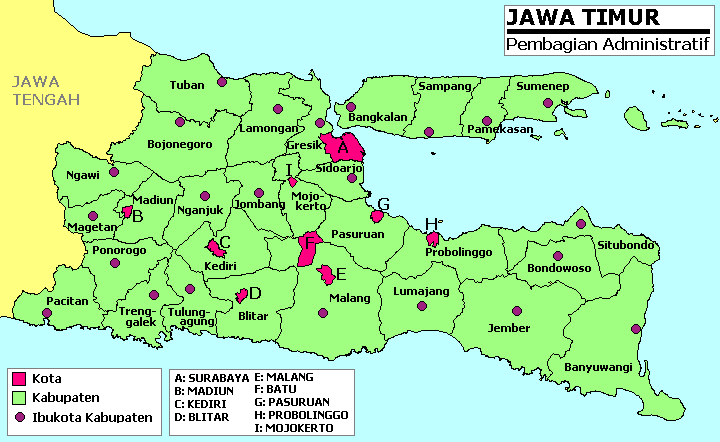 MAGETAN
736
PACITAN
163
NGAWI
792
BOJO
NEGORO
98
MADIUN
335
PONOROGO
383
JATIM 
LAINNYA
974
21
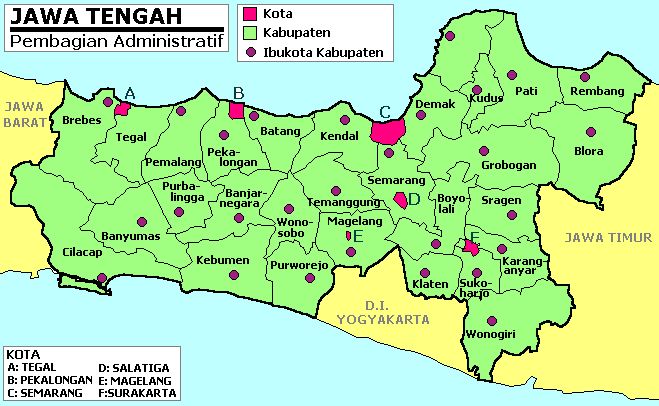 RAWAT INAP
SKA
205
DATA WILAYAH CAKUPAN SURAKARTA & JAWA TENGAH s/d SEPTEMBER 2018
BLO
106
GRO
22
JATENG
LAIN
274
BOY
197
SRA
326
KRA
300
KLA
19
WON
188
SUK
264
22
DATA WILAYAH CAKUPAN JAWA TIMUR s/d SEPTEMBER 2018
LUAR JATENG DAN JATIM
13
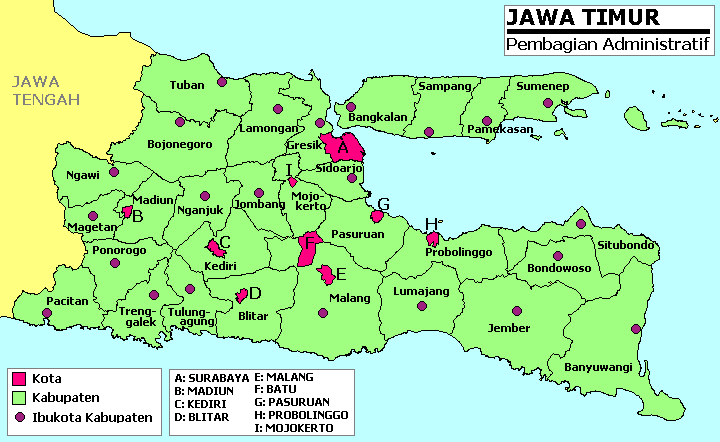 MAGETAN
42
PACITAN
36
NGAWI
51
BOJO
NEGORO
17
MADIUN
29
PONOROGO
72
JATIM 
LAINNYA
54
23
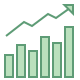 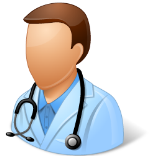 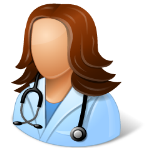 KINERJA INSTALASI
24
INSTALASI FARMASI
INSTALASI LABORATORIUM
25
INSTALASI RADIOLOGI
26
INSTALASI REHABILITASI MEDIK
27
INSTALASI PSIKOLOGI
28
INSTALASI NAPZA
29
INSTALASI PSIKOGERIATRI
30
INSTALASI RAWAT INAP
PSIKIATRI
31
INSTALASI RAWAT INAP
NON PSIKIATRI
32
INSTALASI TUMBUH KEMBANG ANAK
33
INSTALASI GAWAT DARURAT
34
INSTALASI ELEKTROMEDIK
35
INSTALASI KESEHATAN JIWA MASYARAKAT
36
INSTALASI REHABILITASI PSIKOSOSIAL
37
INSTALASI RAWAT JALAN
PSIKIATRI
38
NON PSIKIATRI
KUNJUNGAN RAWAT JALAN NON PSIKIATRI
39
INSTALASI HEMODIALISIS
Pelayanan hemodialisis adalah layanan baru pada RSJD dr. Arif Zainudin 
sudah mulai beroperasi pada bulan Februari 2018 dan diresmikan pada tanggal 24 Maret 2018.
40
INSTALASI GIZI
INSTALASI LAUNDRY
41
INSTALASI IPS RS
42
INSTALASI SANITASI
1
43
2
44
SUBAG DIKLITBANG
1
KEGIATAN
PENINGKATAN MUTU SDM
2
45
INSTALASI HUMAS DAN PEMASARAN
1
46
2
47
3
48
INSTALASI SIM RS
49
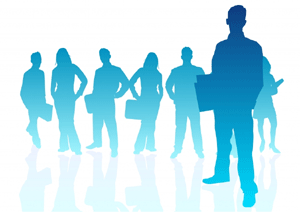 TERIMA KASIH
50